CERI-8104 Data Analysis in Geophysics
Dr. Robert (Bob) Smalley
3892 Central Ave, Room 103
rsmalley@memphis.edu                         678-4929

Fall 2023
Tu & Th             11:20 am -12:45 pm

Meeting 26		Tue. Nov 28, 2023
CERI New/Long Building: Student Computer Lab
Class webpage to be announced.
My homepage (has older versions of the course)
http://www.ceri.memphis.edu/people/smalley/
NumPy - Array From Numerical Ranges

numpy.arange

This function returns an ndarray object containing evenly spaced values within a given range. 
The format of the function is as follows −

numpy.arange(start, stop, step, dtype) 

The constructor takes the following parameters.

Start - The start of an interval. If omitted, defaults to 0
Stop -  The end of an interval (not including this number)
Step - Spacing between values, default is 1
Dtype - Data type of resulting ndarray. If not given, data type of input is used
[Speaker Notes: https://www.tutorialspoint.com/numpy/numpy_array_attributes.htm]
Example 1

import numpy as np 
x = np.arange(5)
print(x)

[0 1 2 3 4]

Example 2

import numpy as np 
# dtype set 
x = np.arange(5, dtype = float) 
print(x)

[0. 1. 2. 3. 4.]
[Speaker Notes: https://www.tutorialspoint.com/numpy/numpy_array_attributes.htm]
Example 3

# start and stop parameters set 
import numpy as np 
x = np.arange(10,20,2) 
print(x)

[10 12 14 16 18]
[Speaker Notes: https://www.tutorialspoint.com/numpy/numpy_array_attributes.htm]
numpy.linspace

This function is similar to arange() function. In this function, instead of step size, the number of evenly spaced values between the interval is specified.
 
The usage of this function is as follows −

numpy.linspace(start, stop, num, endpoint, retstep, dtype)
[Speaker Notes: https://www.tutorialspoint.com/numpy/numpy_array_attributes.htm]
numpy.linspace  continued

numpy.linspace(start, stop, num, endpoint, retstep, dtype) 

The constructor takes the following parameters.
Start - The starting value of the sequence
Stop - The end value of the sequence, included in the sequence if endpoint set to true
num - number of evenly spaced samples generated. Default 50
Endpoint - True by default, hence the stop value is included in the sequence. If false, it is not included
Retstep - If true, returns samples and step between the consecutive numbers
Dtype - Data type of output ndarray
[Speaker Notes: https://www.tutorialspoint.com/numpy/numpy_array_attributes.htm]
Example 1

import numpy as np 
x = np.linspace(10,20,5) 
print(x)

[10. 12.5 15. 17.5 20.] 

Example 2

# endpoint set to false 
import numpy as np 
x = np.linspace(10,20, 5, endpoint = False) 
print(x)

[10. 12. 14. 16. 18.]
[Speaker Notes: https://www.tutorialspoint.com/numpy/numpy_array_attributes.htm]
Example 3

# find retstep value 
import numpy as np 
x = np.linspace(1,2,5, retstep = True) 
print(x)
# retstep here is 0.25

(array([ 1. , 1.25, 1.5 , 1.75, 2. ]), 0.25)
[Speaker Notes: https://www.tutorialspoint.com/numpy/numpy_array_attributes.htm]
numpy.logspace


This function returns an ndarray object that contains the numbers that are evenly spaced on a log scale. 
Start and stop endpoints of the scale are indices of the base, usually 10.


numpy.logspace(start, stop, num, endpoint, base, dtype)
[Speaker Notes: https://www.tutorialspoint.com/numpy/numpy_array_attributes.htm]
numpy.logspace


The constructor takes the following parameters.

Start - The starting value of the sequence

Stop - The end value of the sequence, included in the sequence if endpoint set to true

num - number of evenly spaced samples generated. Default 50

Endpoint - True by default, hence the stop value is included in the sequence. If false, it is not included
Base - Base of log space, default is 10
Dtype - Data type of output ndarray
[Speaker Notes: https://www.tutorialspoint.com/numpy/numpy_array_attributes.htm]
Example 1

import numpy as np 
# default base is 10 
a = np.logspace(1.0, 2.0, num = 10) 
print(a)

[ 10. 12.91549665 16.68100537 21.5443469 27.82559402 35.93813664 46.41588834 59.94842503 77.42636827 100. ]
[Speaker Notes: https://www.tutorialspoint.com/numpy/numpy_array_attributes.htm]
Example 2

# set base of log space to 2 
import numpy as np 
a = np.logspace(1,10,num = 10, base = 2) 
print(a)

[ 2. 4. 8. 16. 32. 64. 128. 256. 512. 1024.]
[Speaker Notes: https://www.tutorialspoint.com/numpy/numpy_array_attributes.htm]
NumPy - Indexing & Slicing

Contents of ndarray object can be accessed and modified by indexing or slicing.

Three types of indexing methods are available − field access, basic slicing and advanced indexing.

A basic Python slice object is constructed by giving start, stop, and step parameters to the built-in slice function. 

This slice object is passed to the array to extract a part of array.
[Speaker Notes: https://www.tutorialspoint.com/numpy/numpy_array_attributes.htm]
Example 1
import numpy as np 
a = np.arange(10) 
s = slice(2,7,2) 
print(a[s])
[2 4 6]

First, an ndarray object is prepared by arange()function.
Then a slice object is defined w. start, stop, and step values 2, 7, and 2 respectively. 
When this slice object is passed to the ndarray, a part of it starting with index 2 up to 7 with a step of 2 is sliced.
The same result can also be obtained by giving the slicing parameters separated by a colon : 
(start:stop:step) 
directly to the ndarray object.
[Speaker Notes: https://www.tutorialspoint.com/numpy/numpy_array_attributes.htm]
Example 2
import numpy as np 
a = np.arange(10) 
b = a[2:7:2] 
print(b)

[2 4 6] 

If only one parameter is given, a single item corresponding to the index will be returned. 
If a : is inserted in front of it, all items from that index onwards will be extracted. 
If two parameters (with : between them) is used, items between the two indexes (not including the stop index) with default step one are sliced.
[Speaker Notes: https://www.tutorialspoint.com/numpy/numpy_array_attributes.htm]
Example 3

# slice single item 
import numpy as np 
a = np.arange(10) b = a[5] 
print(b)

5

Example 4

# slice items starting from index 
import numpy as np 
a = np.arange(10) 
print(a[2:])

[2 3 4 5 6 7 8 9]
[Speaker Notes: https://www.tutorialspoint.com/numpy/numpy_array_attributes.htm]
Example 5

# slice items between indexes 
import numpy as np 
a = np.arange(10) 
print(a[2:5])

[2 3 4] 

The above description applies to multi-dimensional ndarray too.
[Speaker Notes: https://www.tutorialspoint.com/numpy/numpy_array_attributes.htm]
Example 6
import numpy as np 
a = np.array([[1,2,3],[3,4,5],[4,5,6]]) 
print(a) 
# slice items starting from index 
print 'Now we will slice the array from the index a[1:]' 
print(a[1:]) 

[[1 2 3] [3 4 5] [4 5 6]] 
Now we will slice the array from the index 
a[1:] [[3 4 5] [4 5 6]]

Takes elements from 2nd row to end (as 2d matrix)
[Speaker Notes: https://www.tutorialspoint.com/numpy/numpy_array_attributes.htm]
Slicing can also include ellipsis (…) to make a selection tuple of the same length as the dimension of an array. 
If ellipsis is used at the row position, it will return an ndarray comprising of items in rows.
Example 7
# array to begin with 
import numpy as np 
a = np.array([[1,2,3],[3,4,5],[4,5,6]]) 
print 'Our array is:' 
print(a) 
print '\n' 

Continued next page
[Speaker Notes: https://www.tutorialspoint.com/numpy/numpy_array_attributes.htm]
# this returns array of items in the second column 
print('The items in the second column are:') 
print(a[...,1]) 
print('\n') 
# Now we will slice all items from the second row 
print('The items in the second row are:')
print(a[1,...]) 
print('\n') 
# Now we will slice all items from column 1 onwards print('The items column 1 onwards are:') 
print(a[...,1:])
Continued next page
[Speaker Notes: https://www.tutorialspoint.com/numpy/numpy_array_attributes.htm]
The output of this program is as follows −

Our array is: 
[[1 2 3] [3 4 5] [4 5 6]] 

The items in the second column are: 
[2 4 5] 

The items in the second row are: 

[3 4 5] 

The items column 1 onwards are: 

[[2 3] [4 5] [5 6]]
[Speaker Notes: https://www.tutorialspoint.com/numpy/numpy_array_attributes.htm]
NumPy - Advanced Indexing

It is possible to make a selection from ndarray that is a non-tuple sequence, ndarray object of integer or Boolean data type, or a tuple with at least one item being a sequence object. 

Advanced indexing always returns a copy of the data. 

As against this, the slicing only presents a view.

There are two types of advanced indexing
− Integer and Boolean.
[Speaker Notes: https://www.tutorialspoint.com/numpy/numpy_array_attributes.htm]
Integer Indexing

selects any arbitrary item in an array based on its N-dimensional index. 

Each integer array represents the number of indexes into that dimension. 

When the index consists of as many integer arrays as the dimensions of the target ndarray, it becomes straightforward.

In the following example, one element of specified column from each row of ndarray object is selected. 

Hence, the row index contains all row numbers, and the column index specifies the element to be selected.
MATLAB frustratingly cannot do this!
[Speaker Notes: https://www.tutorialspoint.com/numpy/numpy_array_attributes.htm]
Example 1

import numpy as np 
x = np.array([[1, 2], [3, 4], [5, 6]]) 
y = x[[0,1,2], [0,1,0]] 
print(y)

[1 4 5] 

The selection includes elements at (0,0), (1,1) and (2,0) from the first array.
Makes pairs of (I,j)
[Speaker Notes: https://www.tutorialspoint.com/numpy/numpy_array_attributes.htm]
Select elements placed at corners of a 4X3 array. 
The row indices of selection are [0, 0] and [3,3] whereas the column indices are [0,2] and [0,2].

Example 2

import numpy as np 
x = np.array([[ 0, 1, 2],[ 3, 4, 5],[ 6, 7, 8],[ 9, 10, 11]]) 
print('Our array is:') 
print(x)
print('\n') 

 continued next page
[Speaker Notes: https://www.tutorialspoint.com/numpy/numpy_array_attributes.htm]
rows = np.array([[0,0],[3,3]]) 
cols = np.array([[0,2],[0,2]]) 
y = x[rows,cols] 
print('The corner elements of this array are:') print(y)
Our array is: 
[[ 0 1 2] 
[ 3 4 5] 
[ 6 7 8] 
[ 9 10 11]] 
The corner elements of this array are: 
[[ 0 2] 
[ 9 11]]
The resultant selection is an ndarray object containing corner elements.
[Speaker Notes: https://www.tutorialspoint.com/numpy/numpy_array_attributes.htm]
Advanced and basic indexing can be combined by using one slice (:) or ellipsis (…) with an index array. 

The following example uses slice for row and advanced index for column. 

The result is the same when slice is used for both. 

But advanced index results in copy and may have different memory layout.
[Speaker Notes: https://www.tutorialspoint.com/numpy/numpy_array_attributes.htm]
Example 3
import numpy as np 
x = np.array([[ 0, 1, 2],[ 3, 4, 5],[ 6, 7, 8],[ 9, 10, 11]]) 
print('Our array is:') 
print(x) 
print('\n') 
# slicing 
z = x[1:4,1:3] print('After slicing, our array becomes:') 
print(z) 
print('\n') 
# using advanced index for column 
y = x[1:4,[1,2]] 
print('Slicing using advanced index for column:') 
print(y)
[Speaker Notes: https://www.tutorialspoint.com/numpy/numpy_array_attributes.htm]
Our array is: 
[[ 0 1 2] 
[ 3 4 5] 
[ 6 7 8] 
[ 9 10 11]] 
After slicing, our array becomes: 
[[ 4 5] 
[ 7 8]
[10 11]]
Slicing using advanced index for column: 
[[ 4 5] 
[ 7 8] 
[10 11]]
[Speaker Notes: https://www.tutorialspoint.com/numpy/numpy_array_attributes.htm]
Boolean Array Indexing

This type of advanced indexing is used when the resultant object is meant to be the result of Boolean operations, such as comparison operators.
[Speaker Notes: https://www.tutorialspoint.com/numpy/numpy_array_attributes.htm]
Example 1
In this example, items greater than 5 are returned as a result of Boolean indexing.
import numpy as np 
x = np.array([[ 0, 1, 2],[ 3, 4, 5],[ 6, 7, 8],[ 9, 10, 11]]) 
print('Our array is:') 
print(x); print('\n') 
# Now we will print the items greater than 5 
print('The items greater than 5 are:') 
print(x[x > 5])

Our array is: 
[[ 0 1 2] 
[ 3 4 5] 
[ 6 7 8]
[ 9 10 11]] 
The items greater than 5 are: 
[ 6 7 8 9 10 11]
[Speaker Notes: https://www.tutorialspoint.com/numpy/numpy_array_attributes.htm]
Example 2
Omit NaN (Not a Number) elements using ~ (complement operator).

import numpy as np 
a = np.array([np.nan, 1,2,np.nan,3,4,5]) 
print(a[~np.isnan(a)]) 

[ 1. 2. 3. 4. 5.]
[Speaker Notes: https://www.tutorialspoint.com/numpy/numpy_array_attributes.htm]
Example 3
How to filter out the non-complex elements from an array.

import numpy as np 
a = np.array([1, 2+6j, 5, 3.5+5j])
print(a[np.iscomplex(a))]

[2.0+6.j 3.5+5.j]
[Speaker Notes: https://www.tutorialspoint.com/numpy/numpy_array_attributes.htm]
NumPy – Broadcasting (Singleton expansion in MATLAB)

broadcasting refers to the ability of NumPy to treat arrays of different shapes during arithmetic operations. Arithmetic operations on arrays are usually done on corresponding elements. If two arrays are of exactly the same shape, then these operations are smoothly performed.

Example 1
import numpy as np 
a = np.array([1,2,3,4]) 
b = np.array([10,20,30,40]) 
c = a * b 
print(c)

[10 40 90 160]
[Speaker Notes: https://www.tutorialspoint.com/numpy/numpy_array_attributes.htm]
Broadcasting is possible if the following rules are satisfied −

Array with smaller ndim than the other is prepended with '1' in its shape.

Size in each dimension of the output shape is maximum of the input sizes in that dimension.

An input can be used in calculation, if its size in a particular dimension matches the output size or its value is exactly 1.

If an input has a dimension size of 1, the first data entry in that dimension is used for all calculations along that dimension.
[Speaker Notes: https://www.tutorialspoint.com/numpy/numpy_array_attributes.htm]
A set of arrays is said to be broadcastable if the above rules produce a valid result and one of the following is true −

Arrays have exactly the same shape.

Arrays have the same number of dimensions and the length of each dimension is either a common length or 1.

Array having too few dimensions can have its shape prepended with a dimension of length 1, so that the above stated property is true.
[Speaker Notes: https://www.tutorialspoint.com/numpy/numpy_array_attributes.htm]
Example 2

import numpy as np 
a = np.array([[0.0,0.0,0.0],[10.0,10.0,10.0],[20.0,20.0,20.0],[30.0,30.0,30.0]]) 
b = np.array([1.0,2.0,3.0]) 
print('First array:') 
print(a) print('\n') 
print('Second array:') 
print(b) print('\n') 
print('First Array + Second Array') 
print a + b

First array:
[[ 0. 0. 0.] 
[ 10. 10. 10.] 
[ 20. 20. 20.] 
[ 30. 30. 30.]] 
Second array: 
[ 1. 2. 3.]
First Array + Second Array 
[[ 1. 2. 3.] 
[ 11. 12. 13.] 
[ 21. 22. 23.] 
[ 31. 32. 33.]]
[Speaker Notes: https://www.tutorialspoint.com/numpy/numpy_array_attributes.htm]
Figure demonstrating how array b is broadcast to become compatible with a. (Same as singleton expansion in MATLAB.)
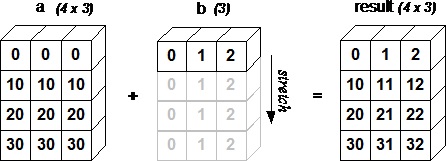 The following figure demonstrates how array b is broadcast to become compatible with a.
[Speaker Notes: https://www.tutorialspoint.com/numpy/numpy_array_attributes.htm]
NumPy - Iterating Over Array

NumPy contains an iterator object numpy.nditer. 

It is an efficient multidimensional iterator object using which it is possible to iterate over an array. 

Each element of an array is visited using Python’s standard Iterator interface.
[Speaker Notes: https://www.tutorialspoint.com/numpy/numpy_array_attributes.htm]
create a 3X4 array using arange() function and iterate over it using nditer.
Example 1
import numpy as np 
a = np.arange(0,60,5) 
a = a.reshape(3,4) 
print('Original array is:')
print(a)
print('\n') 
print('Modified array is:')
for x in np.nditer(a): 
	print(x,end=" ")    <<to supress <CR> at end, in python 2 done with “print x,”
Original array is:
[[ 0  5 10 15]
 [20 25 30 35]
 [40 45 50 55]]
Modified array is:
0 5 10 15 20 25 30 35 40 45 50 55
[Speaker Notes: https://www.tutorialspoint.com/numpy/numpy_array_attributes.htm]
See
https://www.tutorialspoint.com/numpy/numpy_iterating_over_array.htm
For more on iteration order
[Speaker Notes: https://www.tutorialspoint.com/numpy/numpy_array_attributes.htm]
Modifying Array Values
The nditer object has an optional parameter called op_flags. 
Its default value is read-only, but can be set to read-write or write-only mode. 
This will enable modifying array elements using this iterator.

Example

import numpy as np 
a = np.arange(0,60,5) 
a = a.reshape(3,4) 
print('Original array is:')
print(a)
print('\n') 
for x in np.nditer(a, op_flags = ['readwrite']):
    x[...] = 2*x
print('Modified array is:')
print(a)
[Speaker Notes: https://www.tutorialspoint.com/numpy/numpy_array_attributes.htm]
Original array is: 
[[ 0 5 10 15] 
[20 25 30 35] 
[40 45 50 55]] 
Modified array is: 
[[ 0 10 20 30] 
[ 40 50 60 70] 
[ 80 90 100 110]]
[Speaker Notes: https://www.tutorialspoint.com/numpy/numpy_array_attributes.htm]
External Loop
The nditer class constructor has a ‘flags’ parameter, which can take the following values
c_index - C_order index can be tracked
f_index  - Fortran_order index is tracked
multi-index - Type of indexes with one per iteration can be tracked
external_loop - Causes values given to be one-dimensional arrays with multiple values instead of zero-dimensional array
[Speaker Notes: https://www.tutorialspoint.com/numpy/numpy_array_attributes.htm]
Example
In the following example, one-dimensional arrays corresponding to each column is traversed by the iterator.

import numpy as np 
a = np.arange(0,60,5) 
a = a.reshape(3,4) 
print('Original array is:’) 
print(a) 
print('\n’) 
print('Modified array is:’) 
for x in np.nditer(a, flags = ['external_loop'], order = 'F’): 
    print(x,end=" ")
[Speaker Notes: https://www.tutorialspoint.com/numpy/numpy_array_attributes.htm]
Original array is: 
[[ 0 5 10 15] 
[20 25 30 35] 
[40 45 50 55]] 

Modified array is: 
[ 0 20 40] 
[ 5 25 45] 
[10 30 50] 
[15 35 55]
[Speaker Notes: https://www.tutorialspoint.com/numpy/numpy_array_attributes.htm]
Broadcasting Iteration
If two arrays are broadcastable, a combined nditer object is able to iterate upon them concurrently. 
Assuming that an array a has dimension 3X4, and there is another array b of dimension 1X4, the iterator of following type is used (array b is broadcast to size of a).
[Speaker Notes: https://www.tutorialspoint.com/numpy/numpy_array_attributes.htm]
Example
import numpy as np 
a = np.arange(0,60,5) 
a = a.reshape(3,4)
print('First array is:'); print(a) print('\n')
b = np.array([1, 2, 3, 4], dtype = int)
print('Second array is:'); print(b)
print('\n'); print('Modified array is:')
for x,y in np.nditer([a,b]):
    print("%d:%d" % (x,y),end=" ")
First array is: 
[[ 0 5 10 15] 
[20 25 30 35] 
[40 45 50 55]] 
Second array is: [1 2 3 4] 
Modified array is: 
0:1 5:2 10:3 15:4 20:1 25:2 30:3 35:4 40:1 45:2 50:3 55:4
[Speaker Notes: https://www.tutorialspoint.com/numpy/numpy_array_attributes.htm]
NumPy - Array Manipulation
Several routines are available in NumPy for manipulating elements of ndarray objects. 

Changing shape

reshape - Gives a new shape to an array without changing its data.

numpy.reshape(arr, newshape, order)

arr – array to be reshaped
 newshape - int or tuple of int, compatible with original shape
order – 'C', 'F', 'A' means Fortran like order if an array is stored in Fortran-like contiguous memory, C style otherwise
[Speaker Notes: https://www.tutorialspoint.com/numpy/numpy_array_attributes.htm]
NumPy - Array Manipulation

Changing shape

flat - A 1-D iterator over the array

This function returns a 1-D iterator over the array. It behaves similar to Python's built-in iterator.

b=a.flat
[Speaker Notes: https://www.tutorialspoint.com/numpy/numpy_array_attributes.htm]
NumPy - Array Manipulation

Changing shape

flatten - Returns a copy of the array collapsed into one dimension

ndarray.flatten(order)
[Speaker Notes: https://www.tutorialspoint.com/numpy/numpy_array_attributes.htm]
NumPy - Array Manipulation

Changing shape

ravel - Returns a contiguous flattened array

numpy.ravel(a, order)
[Speaker Notes: https://www.tutorialspoint.com/numpy/numpy_array_attributes.htm]
NumPy - Array Manipulation

Changing shape

Transpose

transpose - Permutes the dimensions of an array

numpy.transpose(arr, axes)

axes -List of ints, corresponding to the dimensions. By default, the dimensions are reversed
[Speaker Notes: https://www.tutorialspoint.com/numpy/numpy_array_attributes.htm]
NumPy - Array Manipulation

Changing shape

Transpose

ndarray.T – same as transpose

b=a.T
[Speaker Notes: https://www.tutorialspoint.com/numpy/numpy_array_attributes.htm]
NumPy - Array Manipulation

Changing shape

Transpose

rollaxis - Rolls the specified axis backwards

numpy.rollaxis(arr, axis, start)

axis - Axis to roll backwards. The position of the other axes do not change relative to one another
start - Zero by default leading to the complete roll. Rolls until it reaches the specified position
[Speaker Notes: https://www.tutorialspoint.com/numpy/numpy_array_attributes.htm]
NumPy - Array Manipulation

Changing shape

Transpose

swapaxes - Interchanges the two axes of an array

numpy.swapaxes(arr, axis1, axis2)

axis1 - int corresponding to the first axis
axis2 - int corresponding to the first axis
[Speaker Notes: https://www.tutorialspoint.com/numpy/numpy_array_attributes.htm]
NumPy - Array Manipulation

Changing shape

Changing dimensions
broadcast - Produces an object that mimics broadcasting

b = np.broadcast(x,y)
[Speaker Notes: https://www.tutorialspoint.com/numpy/numpy_array_attributes.htm]
NumPy - Array Manipulation

Changing shape

Changing dimensions
broadcast_to - Broadcasts an array to a new shape

numpy.broadcast_to(array, shape, subok)
[Speaker Notes: https://www.tutorialspoint.com/numpy/numpy_array_attributes.htm]
NumPy - Array Manipulation

Changing shape

Changing dimensions
expand_dims - Expands the shape of an array

expands the array by inserting a new axis at the specified position

numpy.expand_dims(arr, axis)
[Speaker Notes: https://www.tutorialspoint.com/numpy/numpy_array_attributes.htm]
NumPy - Array Manipulation

Changing shape

Changing dimensions
squeeze - Removes single-dimensional entries from the shape of an array

numpy.squeeze(arr, axis)

axis - int or tuple of int. selects a subset of single dimensional entries to remove
[Speaker Notes: https://www.tutorialspoint.com/numpy/numpy_array_attributes.htm]
NumPy - Array Manipulation

Changing shape

Joining arrays
concatenate – Joins a sequence of arrays along an existing axis

numpy.concatenate((a1, a2, ...), axis)

Arrays must be of same type

axis – axis along which to join
[Speaker Notes: https://www.tutorialspoint.com/numpy/numpy_array_attributes.htm]
NumPy - Array Manipulation

Changing shape

Joining arrays
stack – Joins a sequence of arrays along a new axis

numpy.stack(arrays, axis)

axis - Axis in the resultant array along which the input arrays are stacked
[Speaker Notes: https://www.tutorialspoint.com/numpy/numpy_array_attributes.htm]
NumPy - Array Manipulation 

Changing shape

Joining arrays

hstack – Stacks arrays in sequence horizontally (column wise)
Variant of numpy.stack function to stack into single array horizontally.

c = np.hstack((a,b))
[Speaker Notes: https://www.tutorialspoint.com/numpy/numpy_array_attributes.htm]
NumPy - Array Manipulation

Changing shape

Joining arrays

vstack – Stacks arrays in sequence vertically (row wise)
Variant of numpy.stack function to stack into single array vertically.

c = np.vstack((a,b))
[Speaker Notes: https://www.tutorialspoint.com/numpy/numpy_array_attributes.htm]
NumPy - Array Manipulation

Changing shape
Splitting Arrays – numpy.split

split - divides the array into subarrays along a specified axis

numpy.split(ary, indices_or_sections, axis)

indices_or_sections - Can be an integer, indicating the number of equal sized subarrays to be created from the input array. 
If this parameter is a 1-D array, the entries indicate the points at which a new subarray is to be created.
axis default is 0.
[Speaker Notes: https://www.tutorialspoint.com/numpy/numpy_array_attributes.htm]
NumPy - Array Manipulation

Changing shape

Splitting Arrays – numpy.split

numpy.hsplit is a special case of split() function where axis is 1 indicating a horizontal split regardless of the dimension of the input array.

Splits an array into multiple sub-arrays horizontally (column-wise)

b = np.hsplit(a,2)
[Speaker Notes: https://www.tutorialspoint.com/numpy/numpy_array_attributes.htm]
NumPy - Array Manipulation

Changing shape

Splitting Arrays – numpy.split

numpy.vsplit is a special case of split() function where axis is 1 indicating a vertical split regardless of the dimension of the input array.

Splits an array into multiple sub-arrays vertically (row-wise)

b = np.hsplit(a,2)
[Speaker Notes: https://www.tutorialspoint.com/numpy/numpy_array_attributes.htm]
NumPy - Array Manipulation

Changing shape

Adding / Removing Elements

numpy.resize - returns a new array with the specified size.
 
If the new size is greater than the original, it wraps till it fills elements up to the specified new size.
[Speaker Notes: https://www.tutorialspoint.com/numpy/numpy_array_attributes.htm]
NumPy - Array Manipulation

Changing shape

Adding / Removing Elements

numpy.append
adds values at the end of an input array.

The non axis dimensions of the input arrays must match.

numpy.append(arr, values, axis)
 
axis – axis along which to append
[Speaker Notes: https://www.tutorialspoint.com/numpy/numpy_array_attributes.htm]
NumPy - Array Manipulation

Changing shape

Adding / Removing Elements

numpy.insert

inserts values in the input array along the given axis and before the given index.

numpy.insert(arr, obj, values, axis)

obj - The index before which insertion is to be made

axis - The axis along which to insert.
[Speaker Notes: https://www.tutorialspoint.com/numpy/numpy_array_attributes.htm]
NumPy - Array Manipulation
Changing shape
Adding / Removing Elements
numpy.unique
Returns an array of unique elements in the input array. 
The function can be able to return a tuple of array of unique vales and an array of associated indices. 
Nature of the indices depend upon the type of return parameter in the function call.

numpy.unique(arr, return_index, return_inverse, return_counts)

return_index - If True, returns the indices of elements in the input array
return_inverse - If True, returns the indices of unique array, which can be used to reconstruct the input array
return_counts - If True, returns the number of times the element in unique array appears in the original array
[Speaker Notes: https://www.tutorialspoint.com/numpy/numpy_array_attributes.htm]
See:

https://www.tutorialspoint.com/numpy/numpy_binary_operators.htm
For binary operations

And:

https://www.tutorialspoint.com/numpy/numpy_string_functions.htm
For string functions.
[Speaker Notes: https://www.tutorialspoint.com/numpy/numpy_array_attributes.htm]